Overview
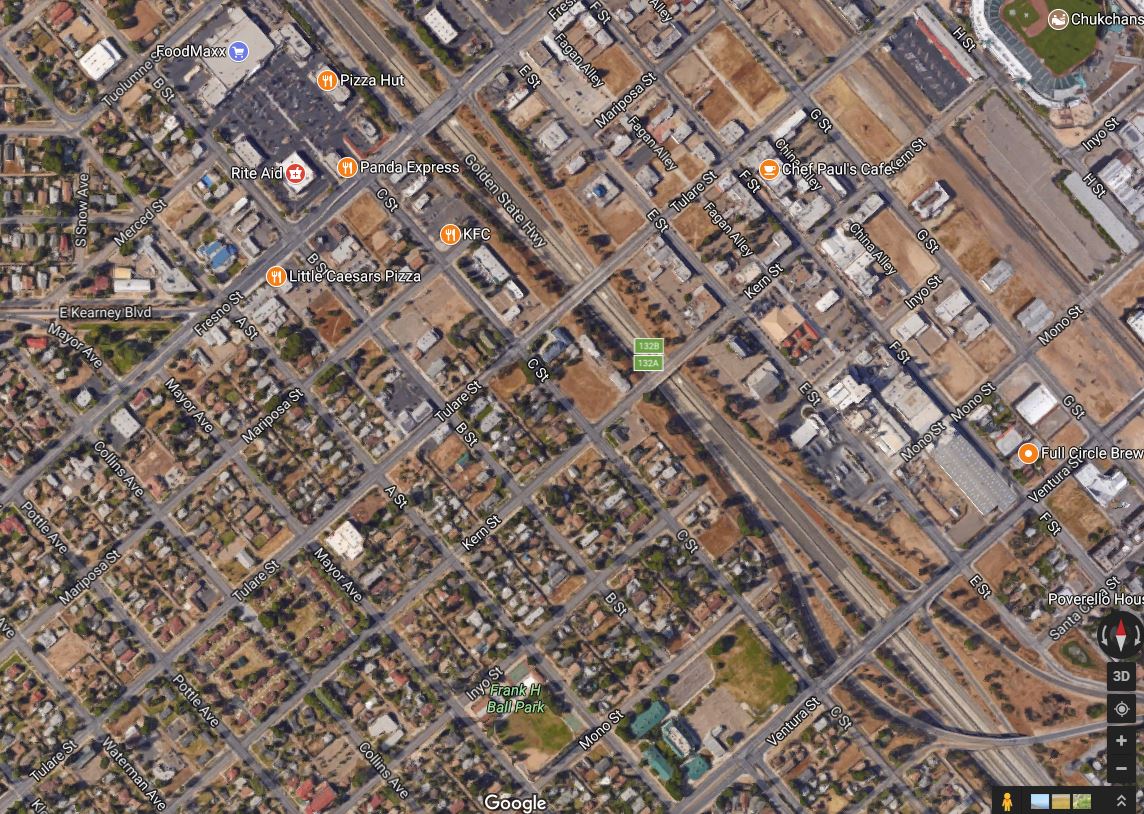 Urban Greening of 
Shaded Toddler Playground

Applicant: Early Readers Preschool
      (ERP)– Bethel Temple (BT) COGIC 

Implementer: Hill’s Construction, 
      ERP and BT.

1224 Kern St., Fresno, CA 93706
      Southwest (SW) Fresno 
      Corner of Kern/C St.

3,600 square feet, shaded cover, 
      2 play areas, and a bathroom

TCC Funding Ask $50,350

Matching Funding $25,000

Total Budget $164,810

Project is Scalable
Map Showing Location
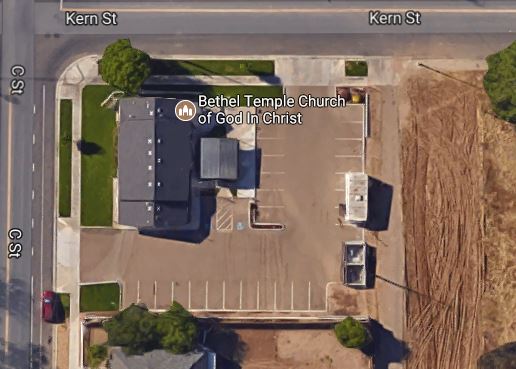 Photograph of Site
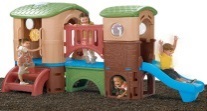 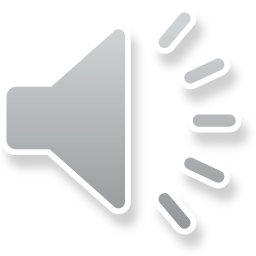 Benefits and Impacts
1st Element: Shaded open space with planting

2nd Element: Additional toddler park as SW is very limited.

3rd Element: Made public by reservations in a gated area. 

 4th Element: The land is located in SW; the project is operated and owned by SW residents and business owners.  

 5th Element: Walking distance to HSR, Chinatown, the stadium, and biking distance to SCCCD.
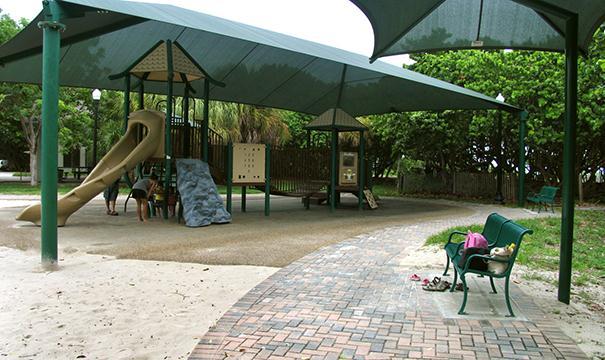 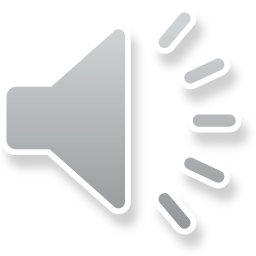 TCC Goals and Criteria
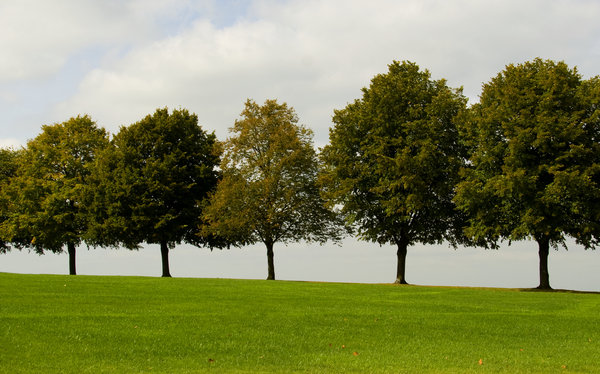 Fulfills TCC Goal of reducing
     GHG by planting trees and 
     green landscaping around the 
     playground. 
     Fulfills TCC Criteria of 
     urban greening.

Fulfills TCC Goal of Public 
     Health and  Environment
     by increasing green open 
     park space.  
     Fulfills TCC Criteria of urban 
     greening.
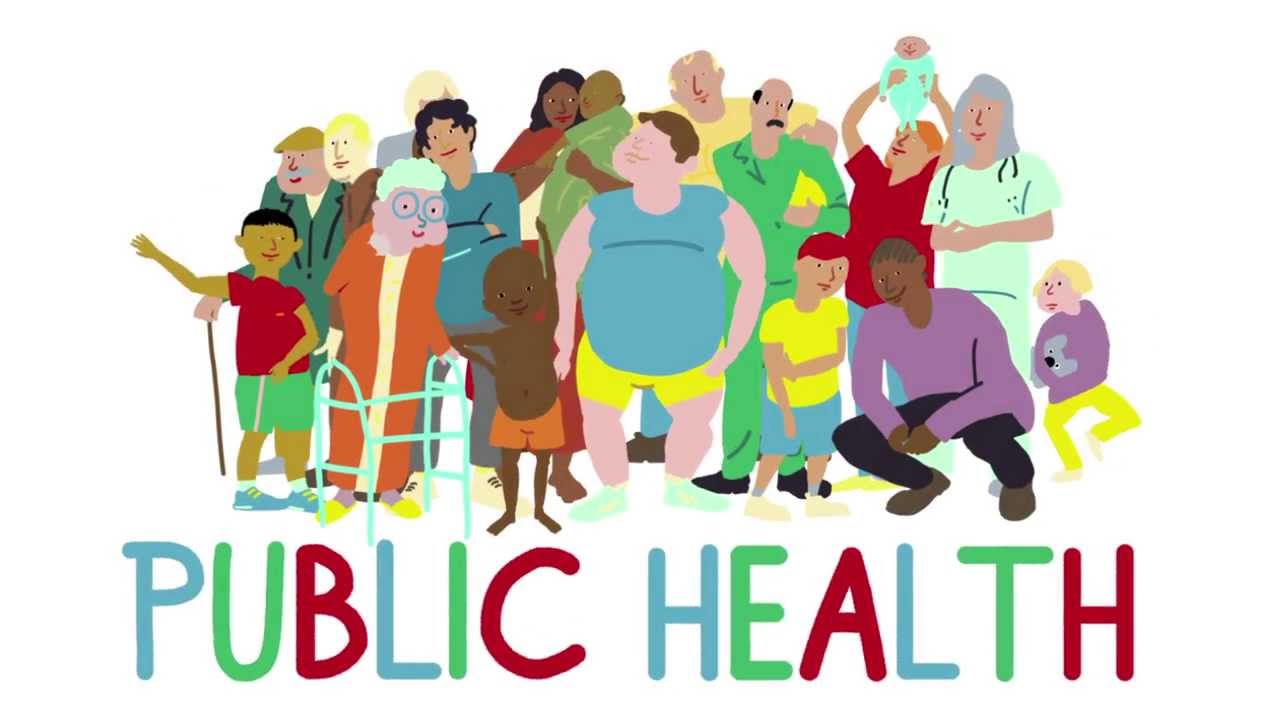 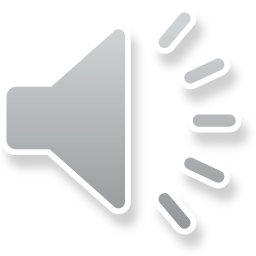 Readiness
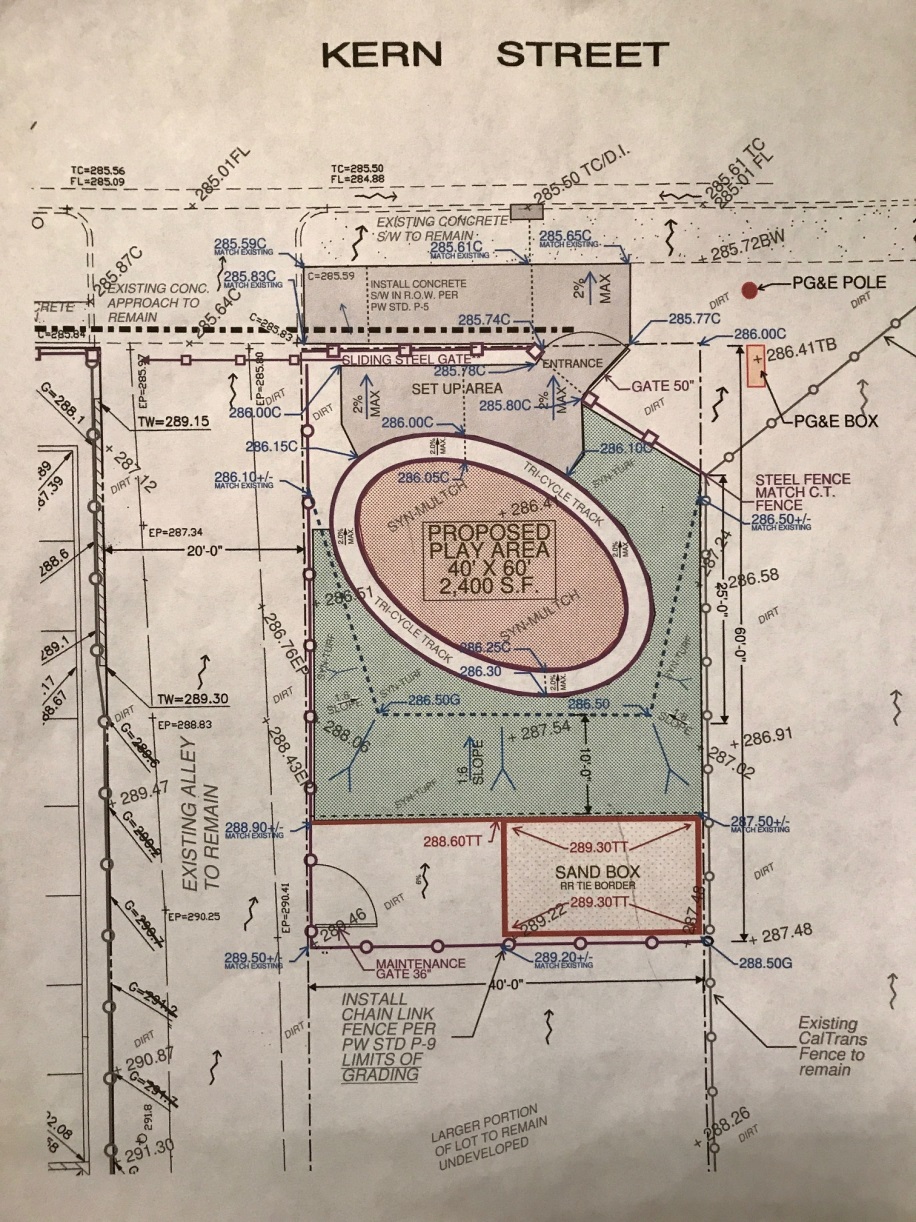 Obtained property/site control – Jim and Carla Hill


Matching funds already received recently for ERP’s location. 


Identified vendors.

Blue Prints submission.


Our project would be completed within 6 months after  permits and funding
Image Illustrating
Readiness
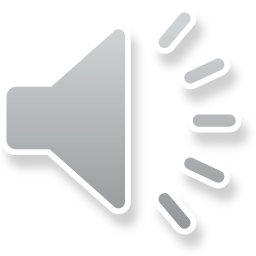 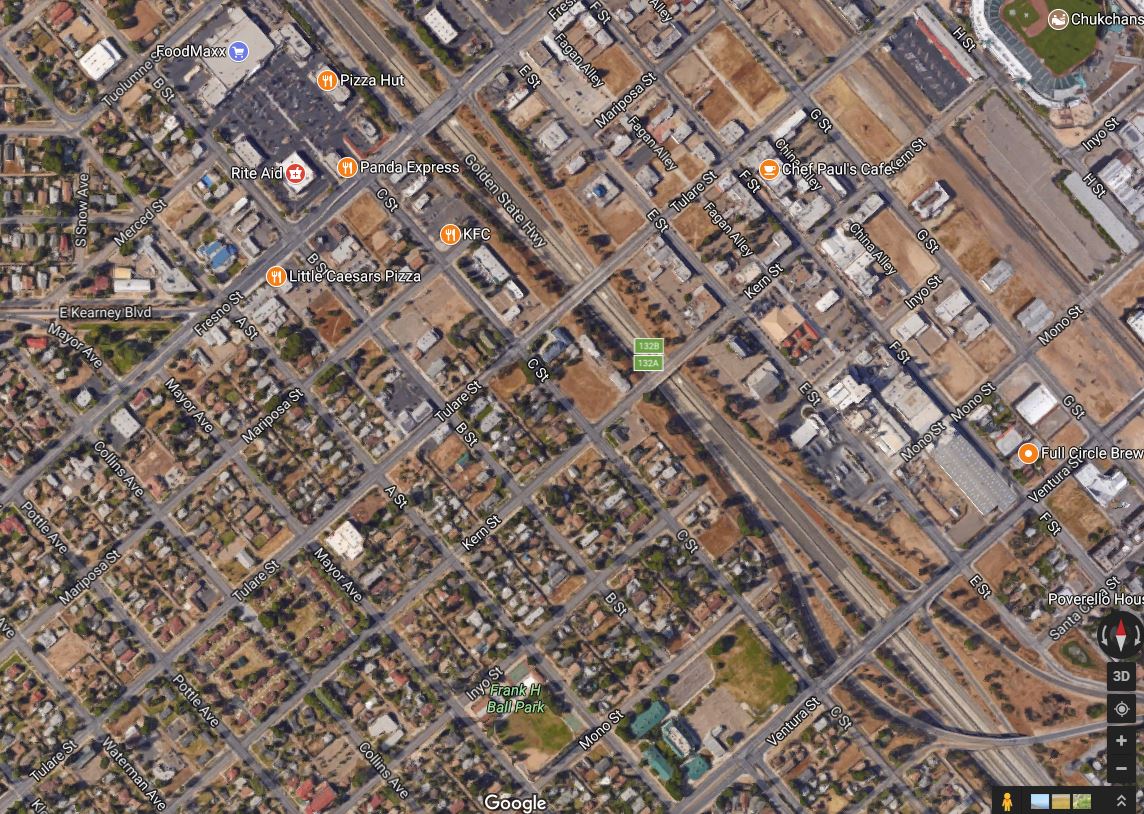 Close
Project’s potential for broader Impact to promote healthy exercising for children under 5. We expect an increase in use of parks in SW Fresno as it’s gated and monitored.

1st Element: Shaded open space with planting and toddler parks in SW are very limited.

2nd  Element: The land is located in SW; the project is operated and owned by SW residents and business owners.  

 3rd Element: Walking distance to HSR, Chinatown, the stadium, and biking distance to SCCCD.
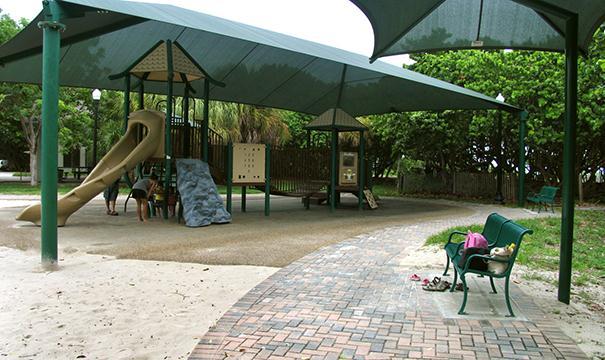 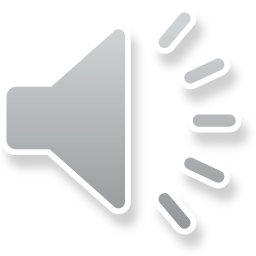